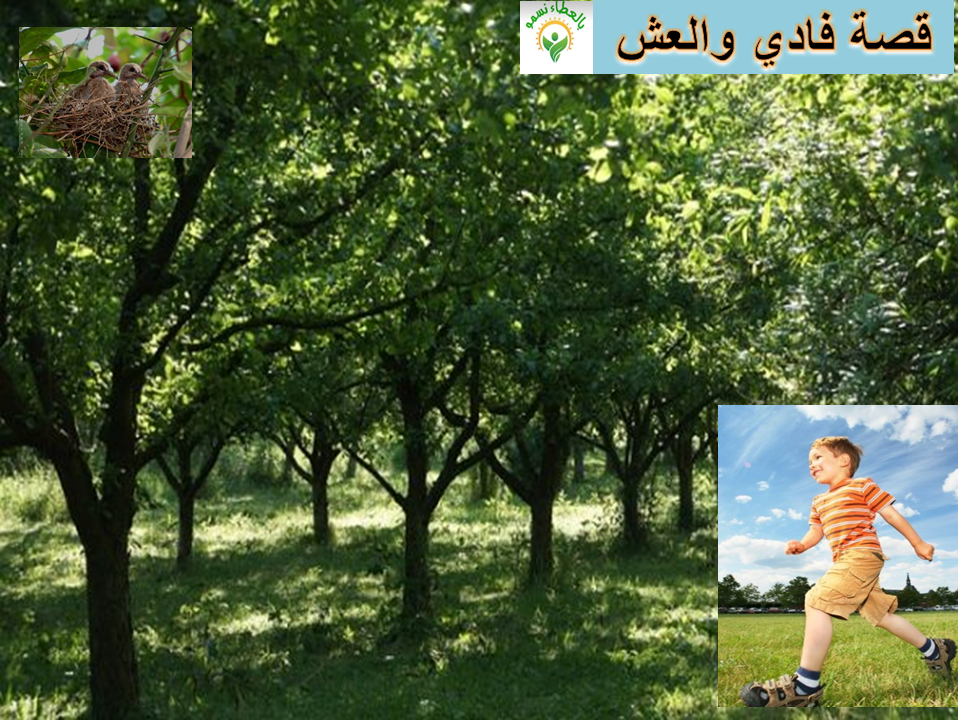 الفهم القرائي
التاريخ :13-7-1442هـ
اليوم : الخميس
الحصة : الثالثة
المادة لغتي
بالقراءة يرتقي فكري
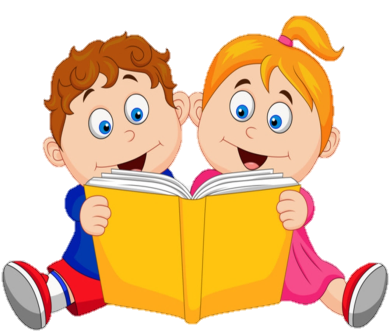 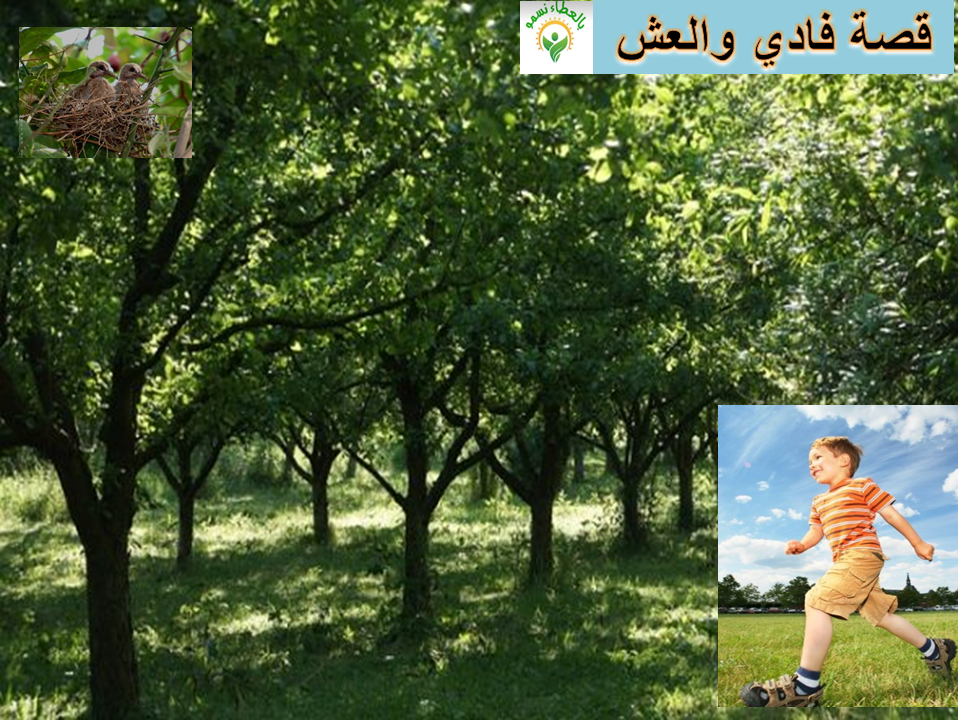 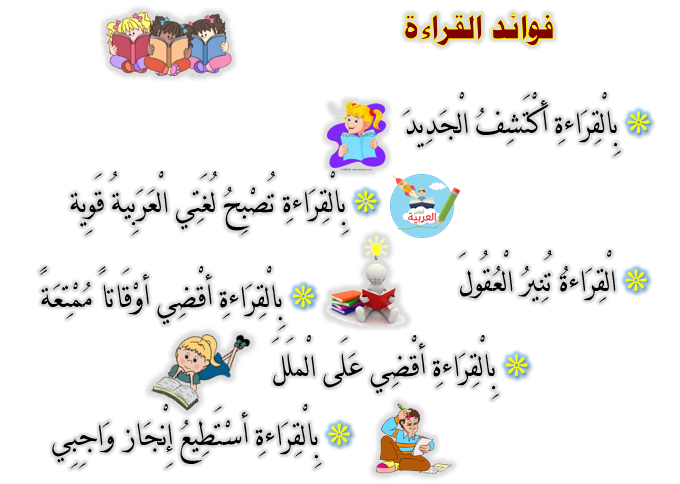 ما ذا سنفعل ؟
جلسة صحيحة 
نستمع جيدا 
نقرأ بفهم 
نشارك بفاعلية
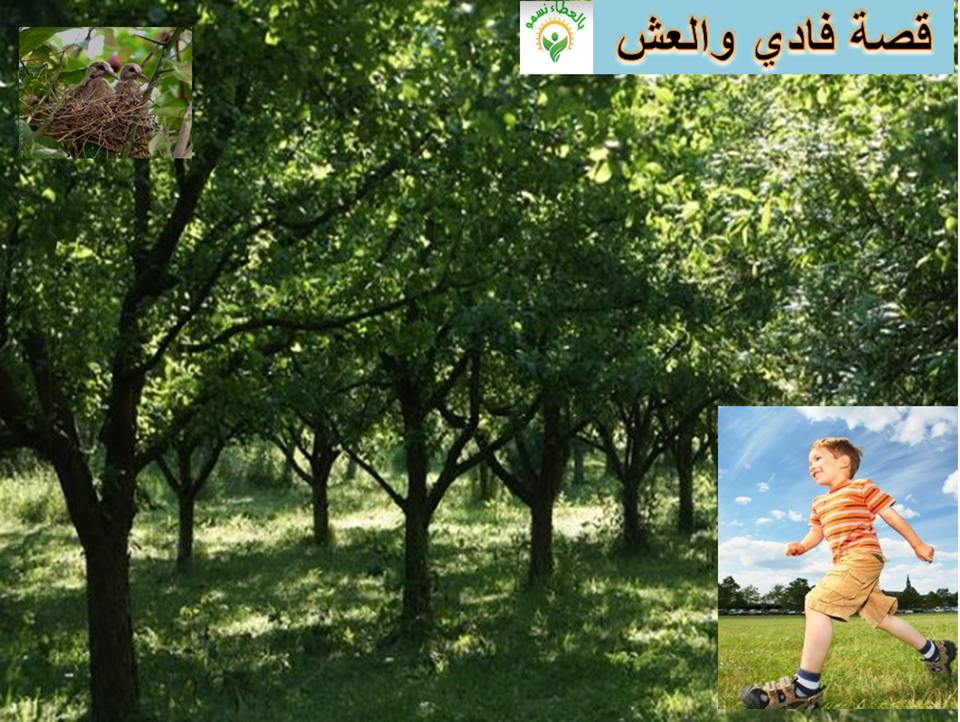 مبدعتي المفكرة تأملي الصورة واستنتجي في أي مكان سوف تدور أحداث قصتنا ....؟
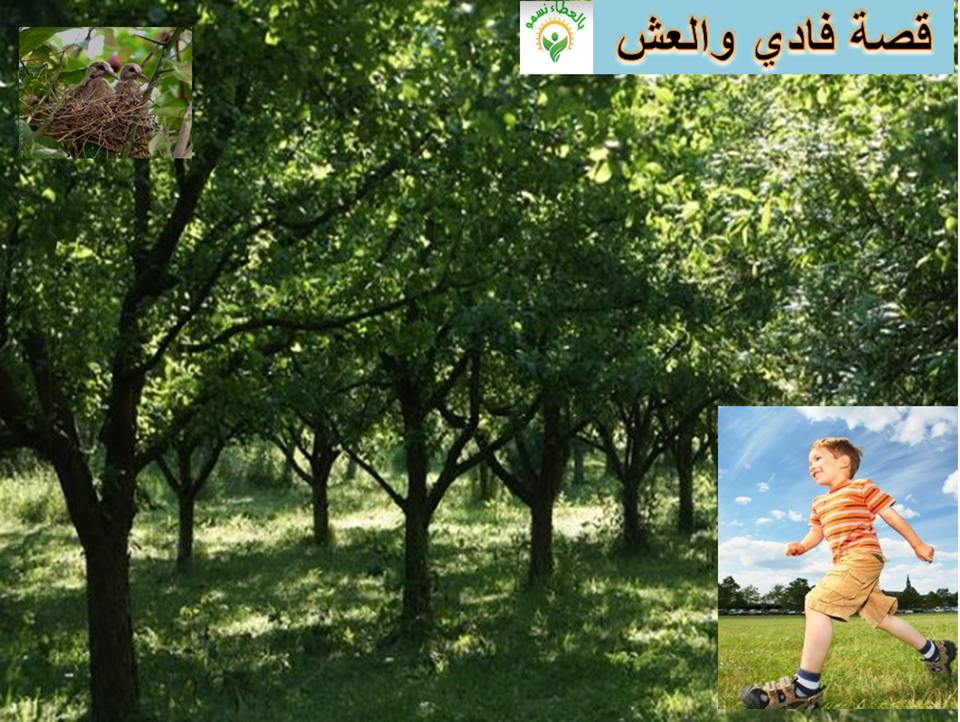 أقرأ بتمعن 
قراءة صحيحة
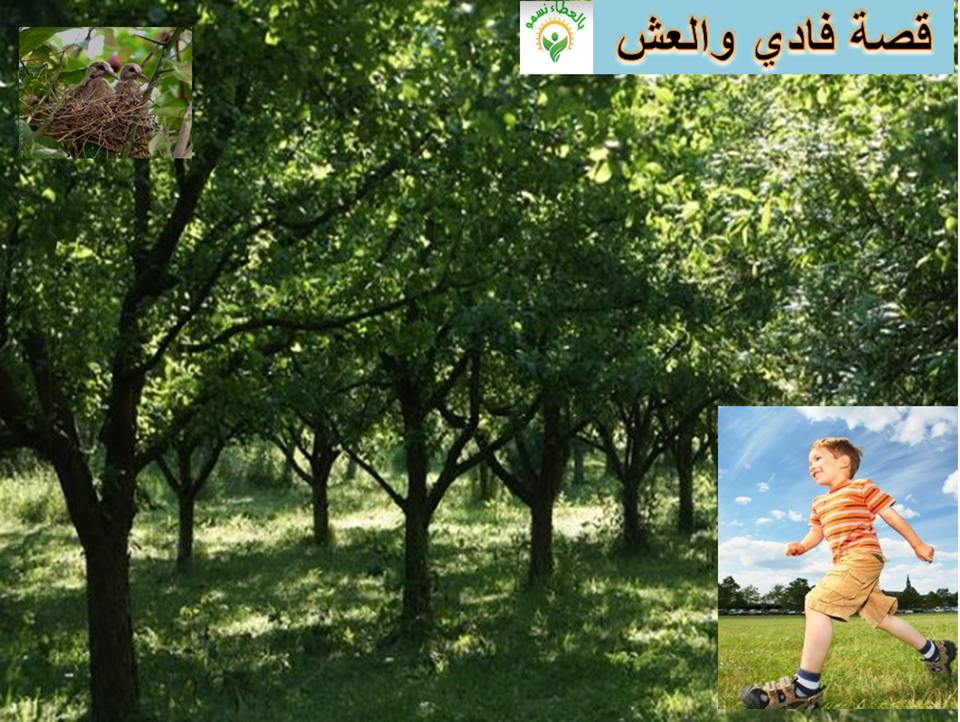 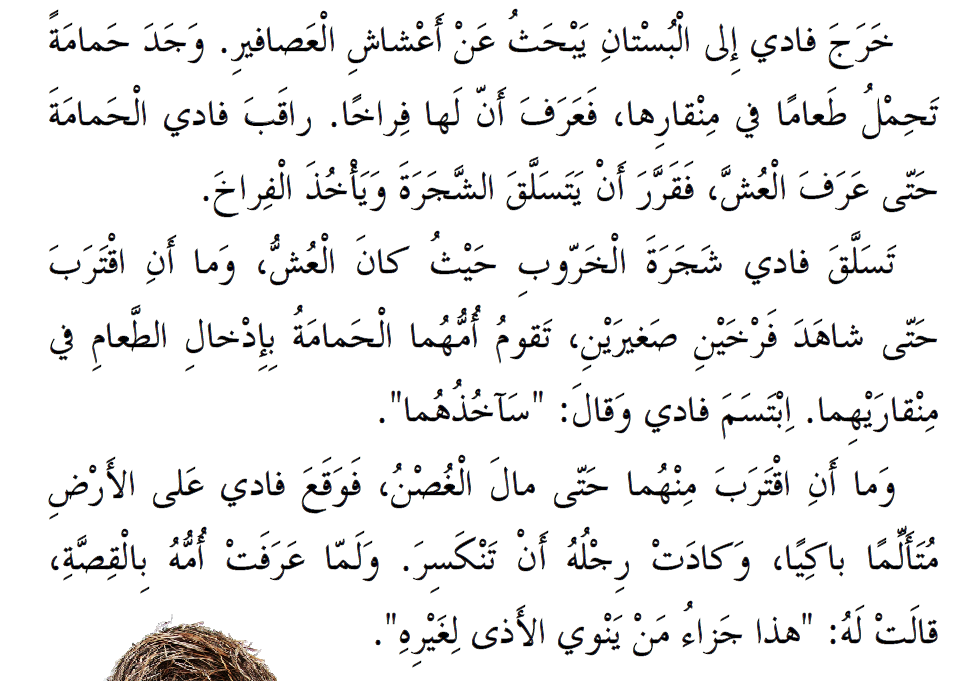 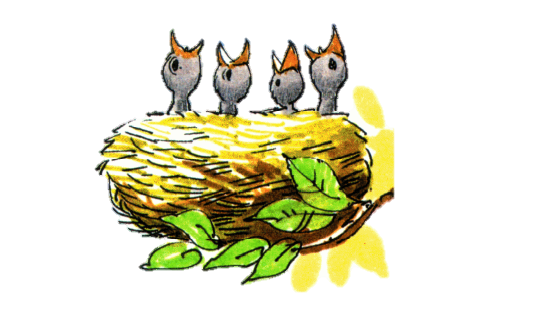 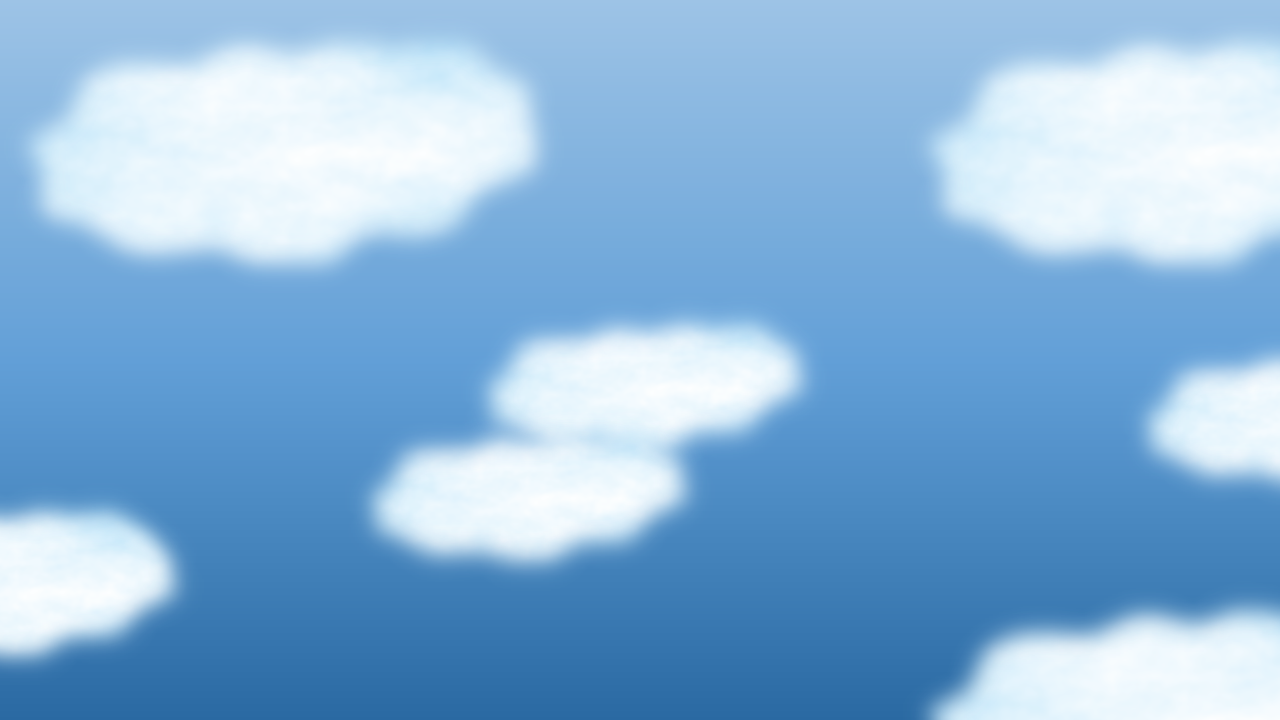 1
6

2
7
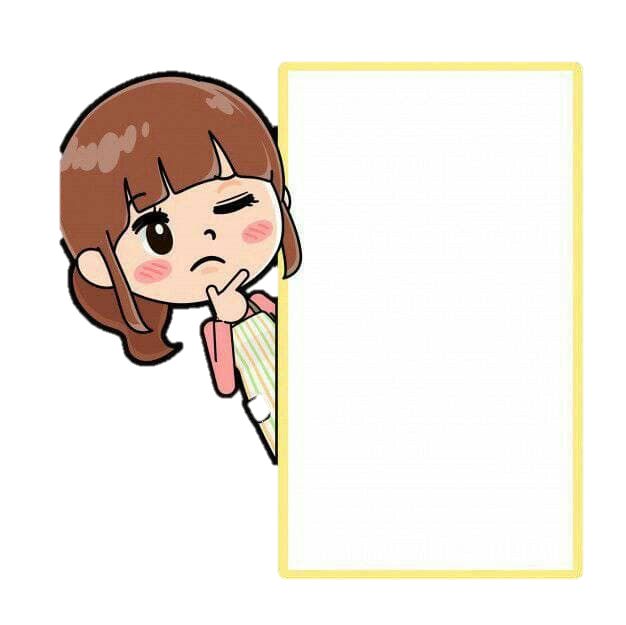 3
8
مبدعتي المفكرة
 بعد قراءتك
 للنص السابق ... 
هيا بنا نجيب على الأسئلة التالية
من خلال
 اللعبة التعليمية
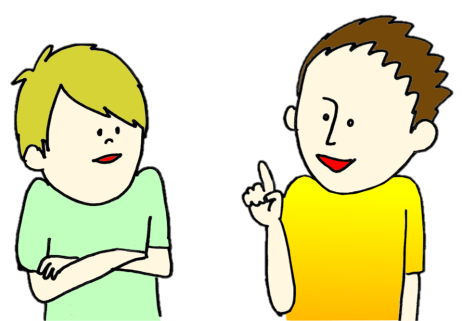 4
9
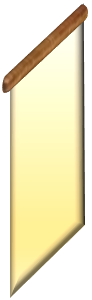 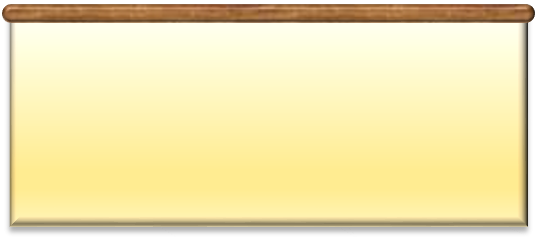 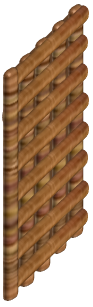 بعد الانتهاء
 من اللعبة التعليمية 
اضغط هنا لتختبر معلوماتك
5
10
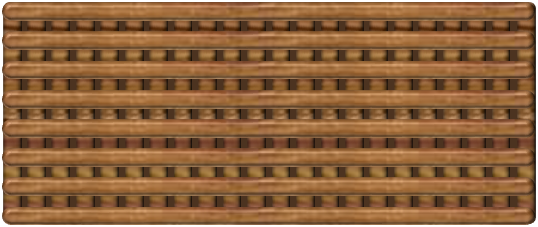 tekhnologic
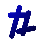 ما المكان الذي ذهب إليه فادي ؟
ما الذي شاهدي فادي في البستان؟
كيف تصرف فادي عندما رأى الحمامة تحمل طعامًا؟
كيف تصرف فادي عندما رأى الحمامة تحمل طعامًا ؟
لماذا تسلق فادي إلى العش ؟
كم عدد الفراخ في العش ؟
ما اسم الشجرة التي حاول فادي صعودها ؟
ماذا حدث لفادي عندما حاول صعود الشجرة ؟
ما النصيحة التي وجهتها الأم لفادي عندما علمت بالقصة ؟
ما الدرس الذي تعلمته من خلال القصة ؟
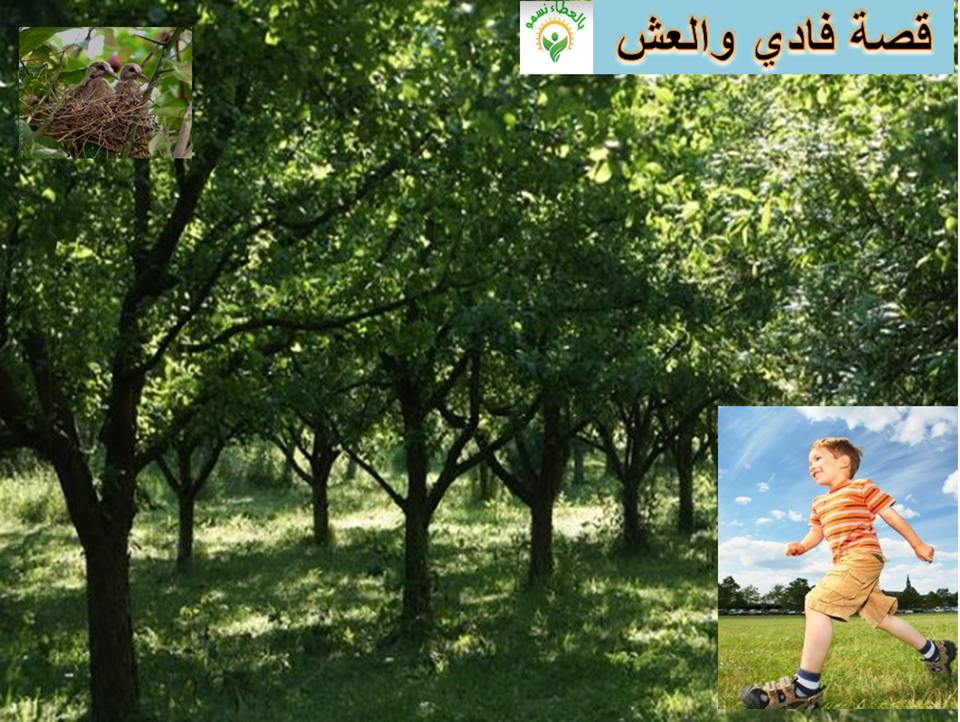 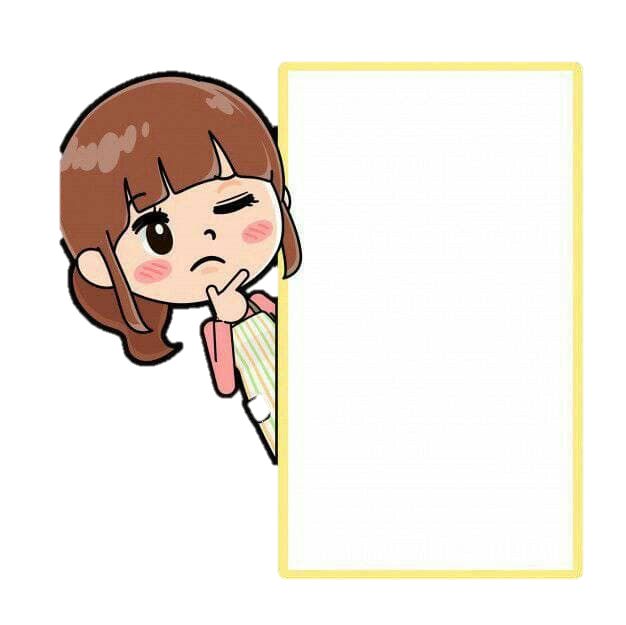 مبدعتي المفكرة
هيا بنا لنختبر معلوماتنا 
من خلال اختيار الإجابة الصحيحة :
1- الشجرة التي وقف عليها العصفوران
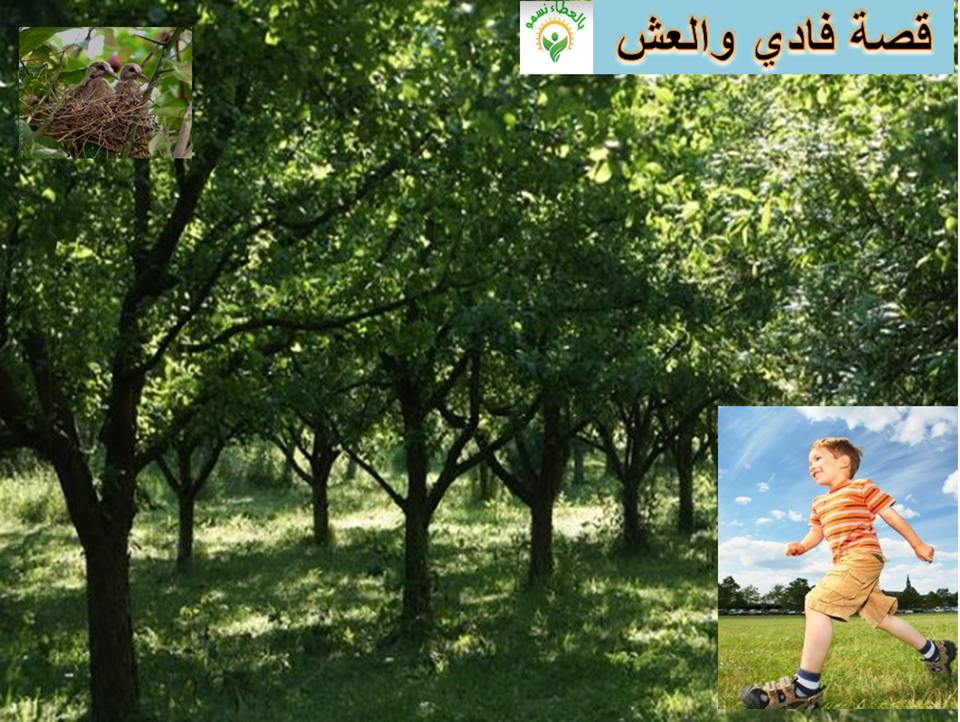 1- الموضوعة التي يتحدث عنها النص هي :
الفرخان الصغيران
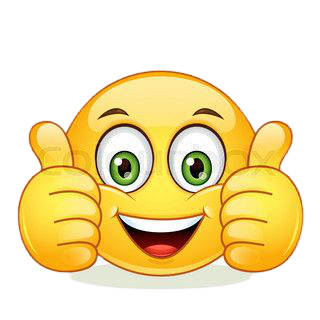 فادي والعش
فادي وأمه
أعشاش العصافير
1- الشجرة التي وقف عليها العصفوران
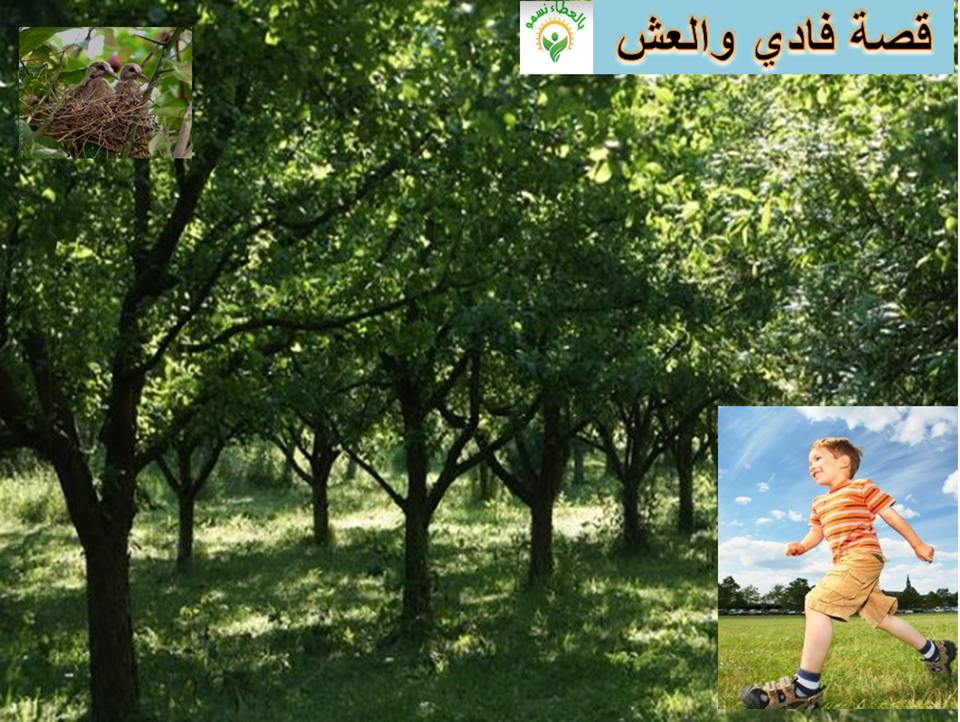 2- كان العش على شجرة
الليمون
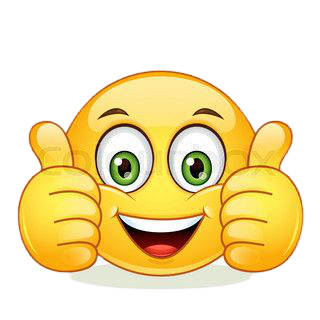 شباك البيت
البرتقال
الخروب
1- الشجرة التي وقف عليها العصفوران
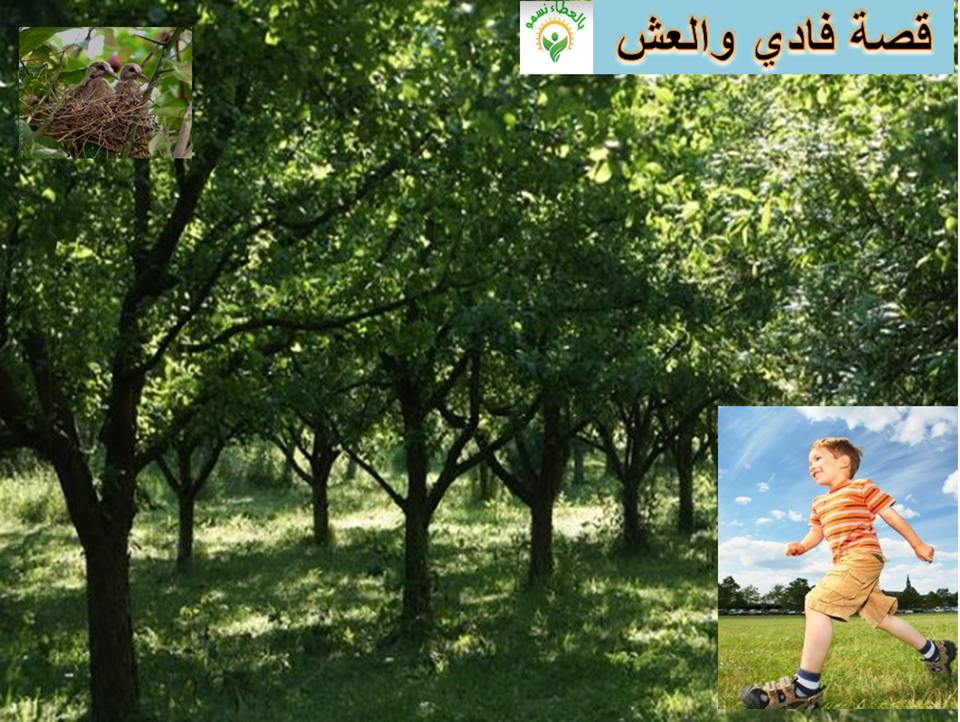 3- حدثت أحداث القصة في
البحر
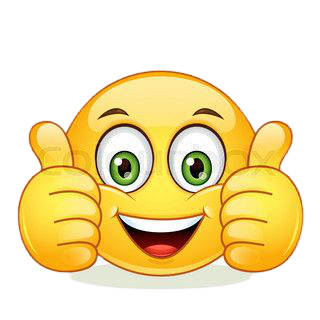 الجبل
النهر
البستان
1- الشجرة التي وقف عليها العصفوران
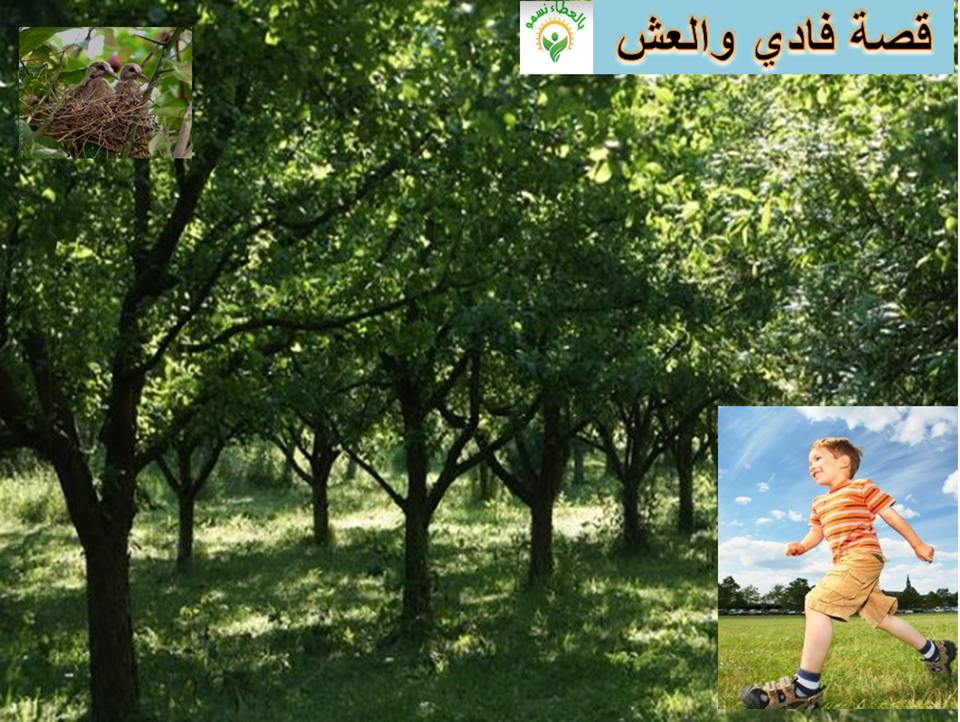 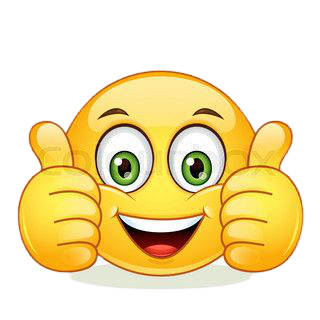 4- عرف فادي أن للحمامة فراخًا لأنها
نائمة في عشها منذ الصباح
تحمل طعامًا في منقارها
تبكي على ضياع فراخها
تحمل فراخًا على ظهرها
1- الشجرة التي وقف عليها العصفوران
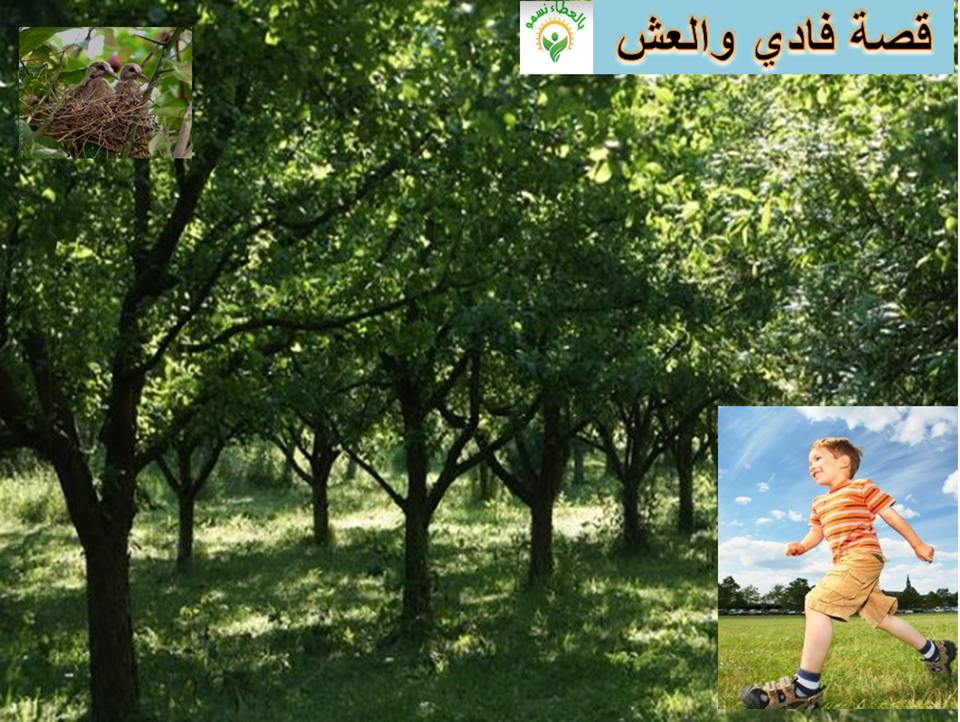 5- ( وكادت رجله أن تنكسر ) نفهم من هذه العبارة أن :
رجل فادي انكسرت
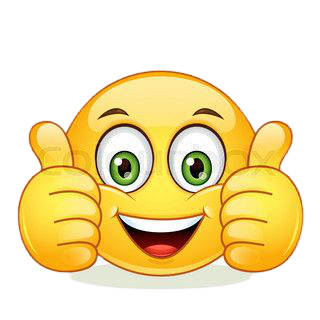 رجل فادي لم تنكسر
رجل فادي شفيت
رجل فادي قطعت
1- الشجرة التي وقف عليها العصفوران
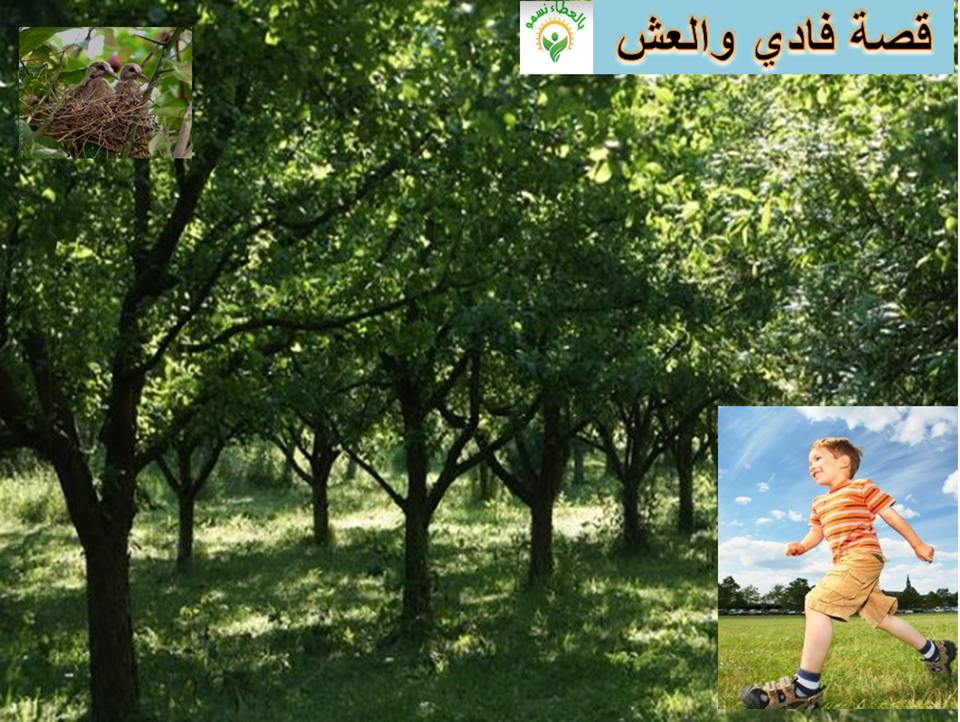 6- معنى كلمة ( الأذى ) :
الضرر
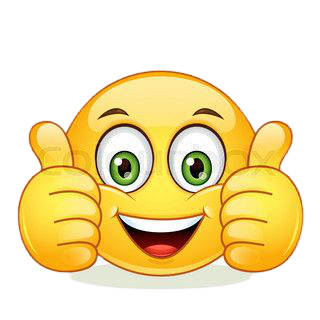 المساعدة
المسامحة
المعاونة
1- الشجرة التي وقف عليها العصفوران
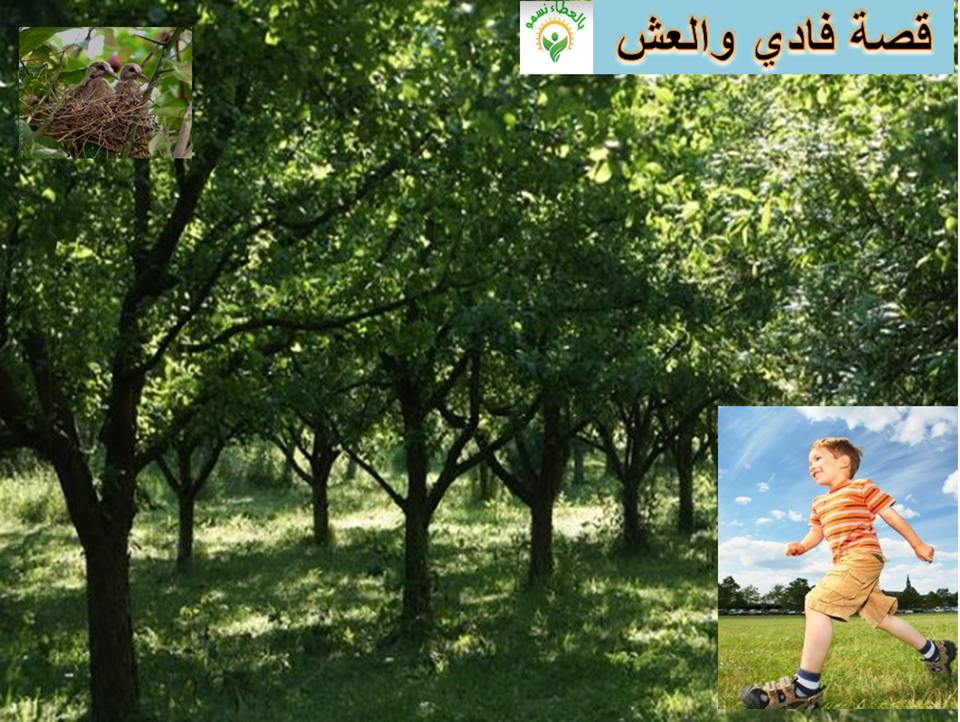 7- الزمن الذي حدثت فيه القصة
الماضي
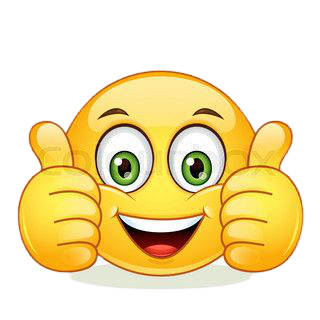 الحاضر
المستقبل
جميع ما سبق
1- الشجرة التي وقف عليها العصفوران
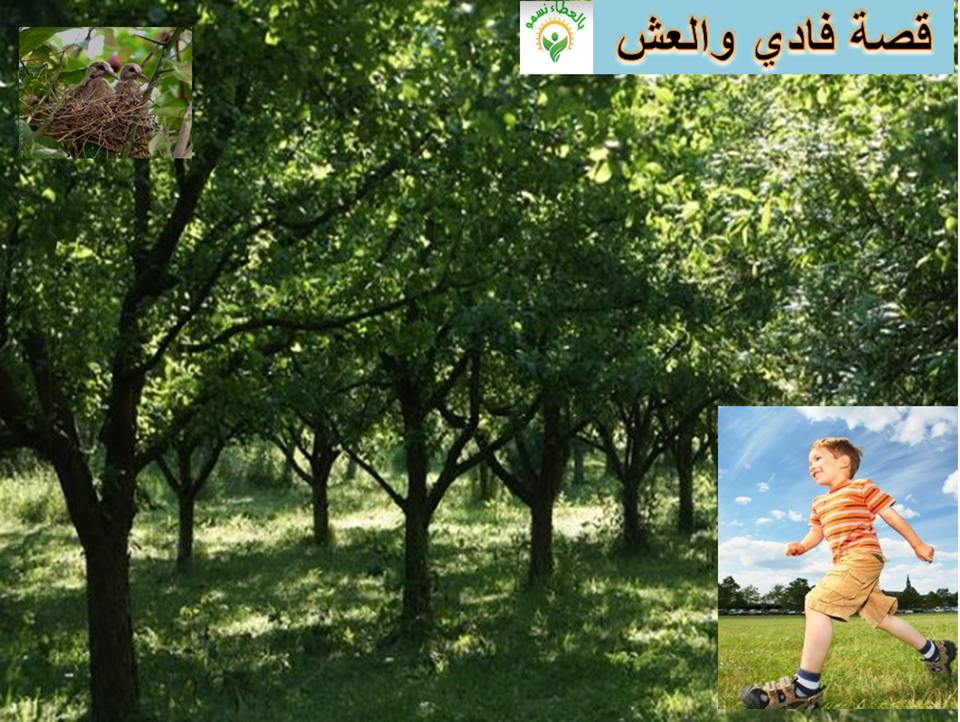 8- عرفت الأم القصة من
الحمامة
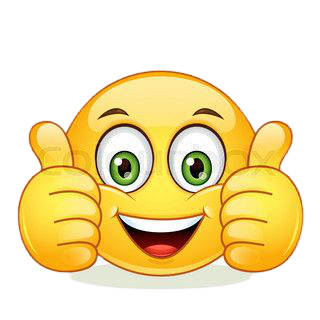 الفراخ
فادي
العش
1- الشجرة التي وقف عليها العصفوران
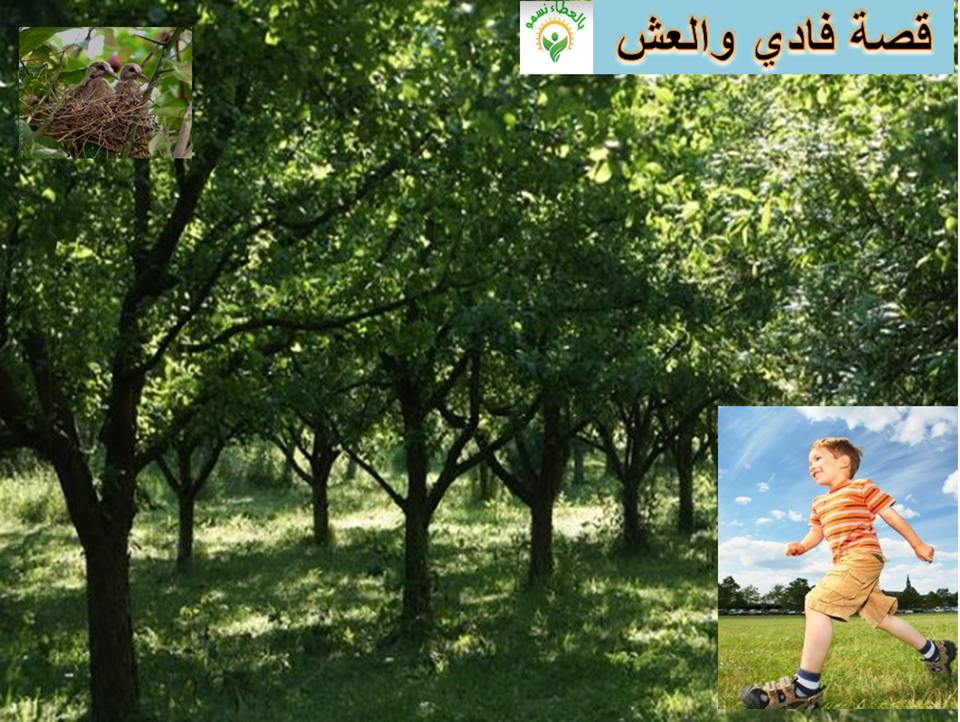 9- ما ضد كلمة (اقترب)
 في عبارة " وما إن اقترب حتى مال الغصن"؟
اجْـتَـنَـبَ
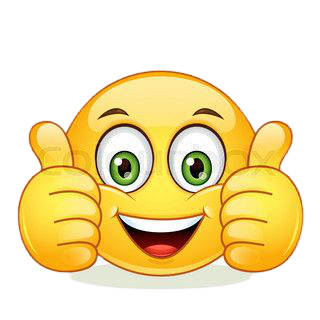 رَجَـعَ
ابتعد
ذَهَــبَ
1- الشجرة التي وقف عليها العصفوران
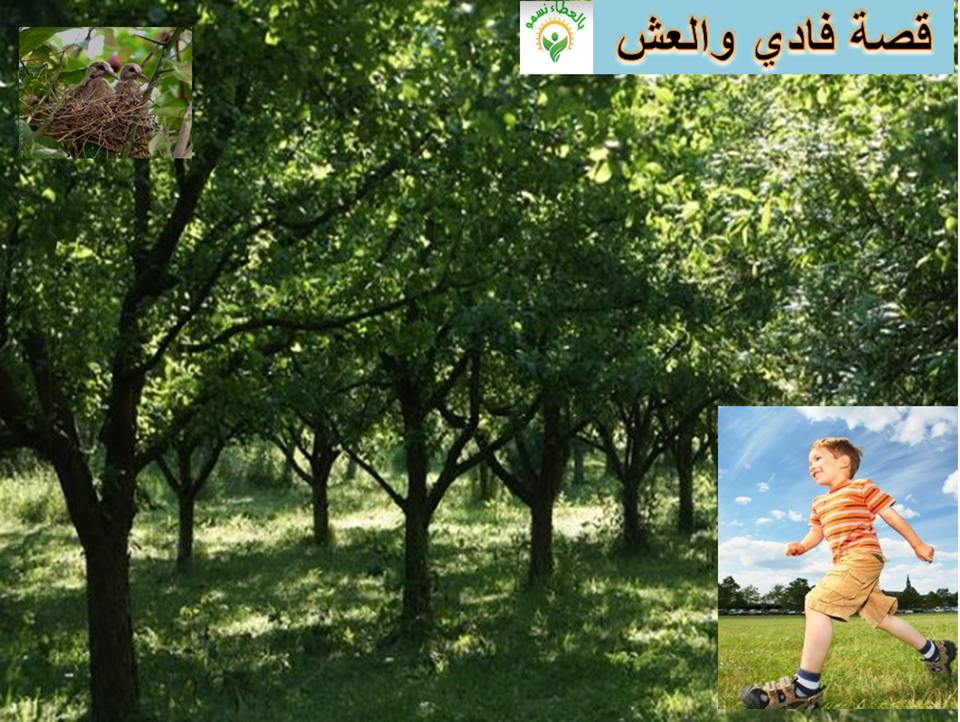 10- كان عدد الفراخ الصغار في العش
اثنين
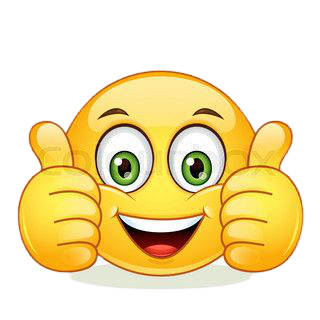 ثلاثة
أربعة
خمسة
1- الشجرة التي وقف عليها العصفوران
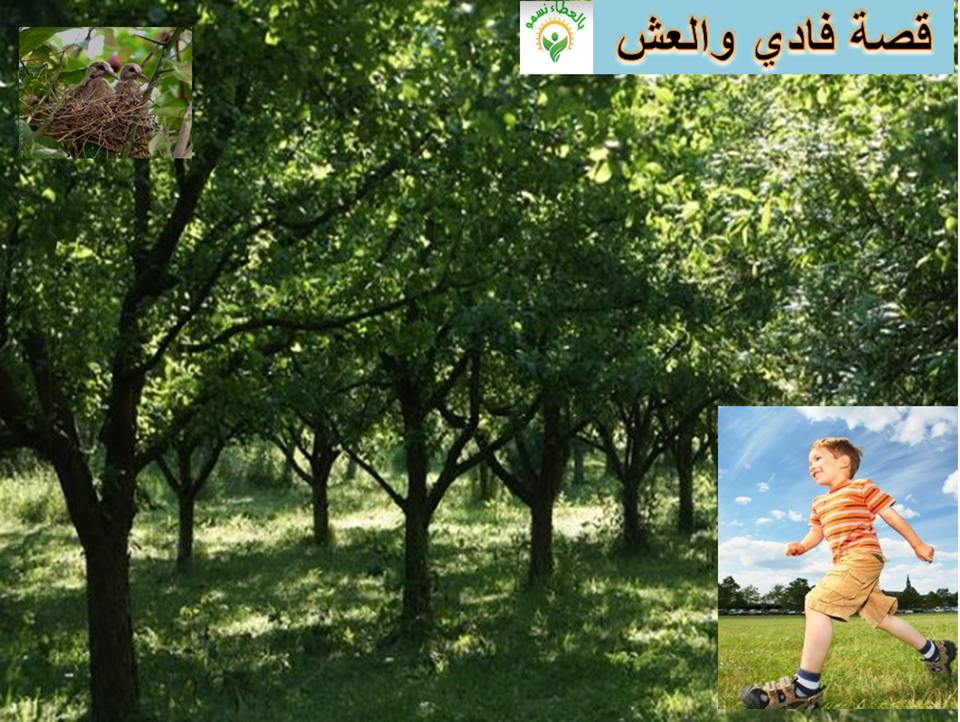 11- أطعمت الأم فراخها هذه العبارة تدل على
الكسل
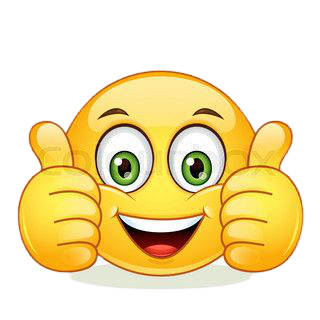 الإهمال
المحبة
الكراهية
1- الشجرة التي وقف عليها العصفوران
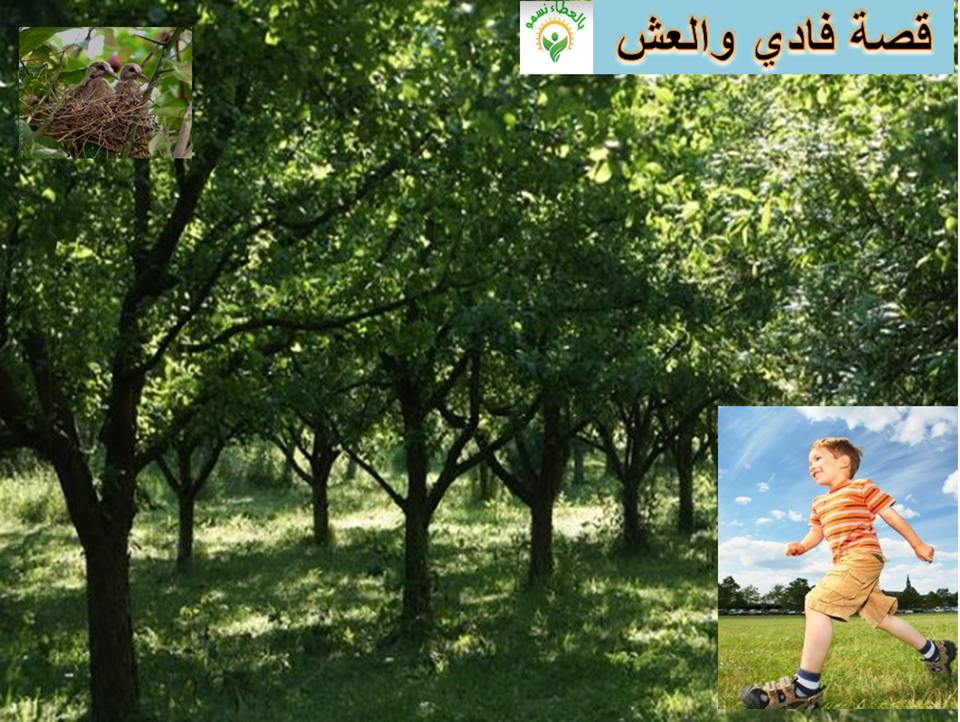 12- المغزى الذي نتعلمه من النص هو
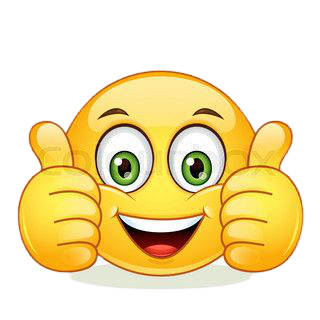 أن لا نلحق الأذى بالغير
أن نعرف كيف نصطاد الحمام
أن نصطاد العصافير الصغيرة
أن نتسلق جيدًا على الشجرة
1- الشجرة التي وقف عليها العصفوران
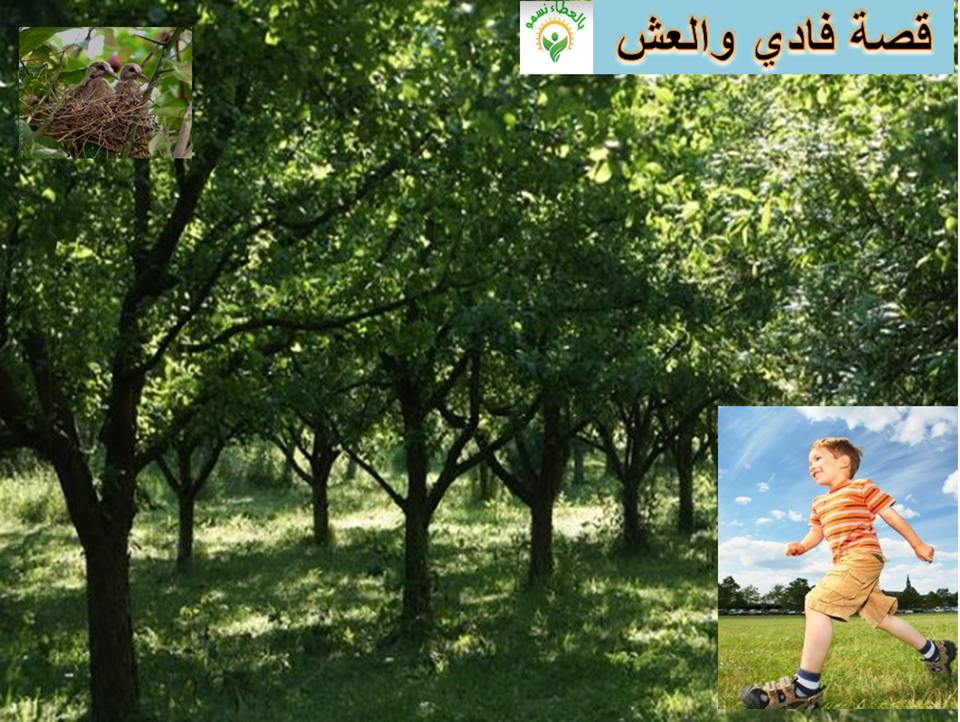 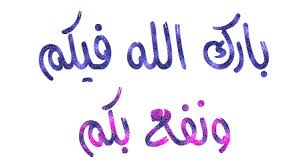 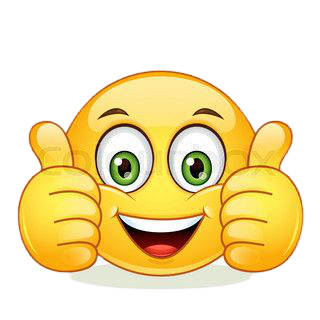 1- الشجرة التي وقف عليها العصفوران
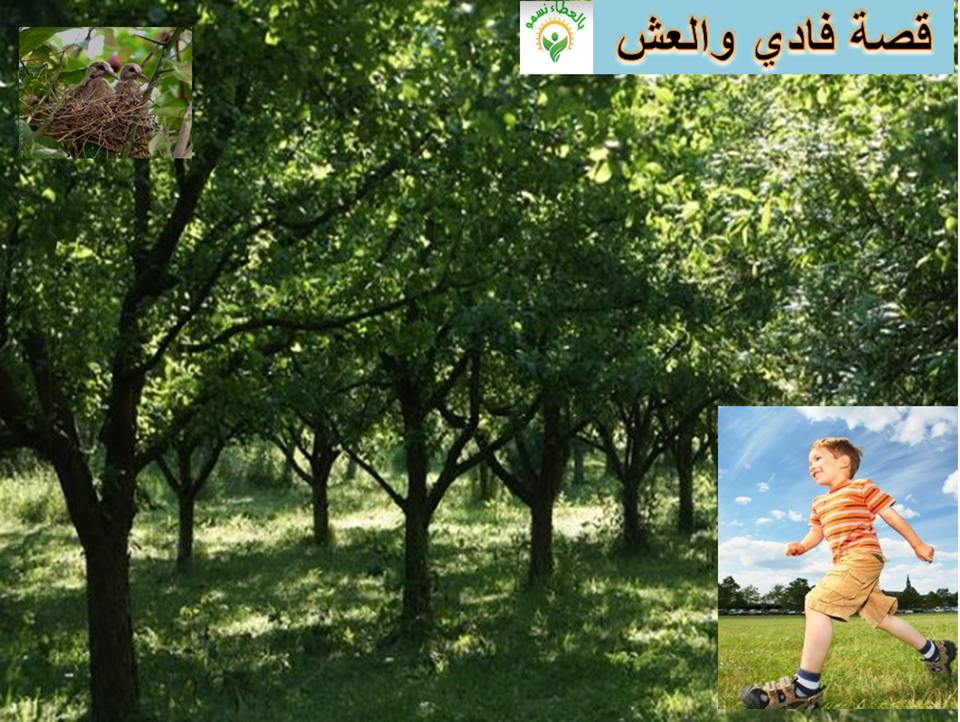 جيل الرؤية جيل واعي .. 
فلنعمل معًا من أجل أن نسمو به
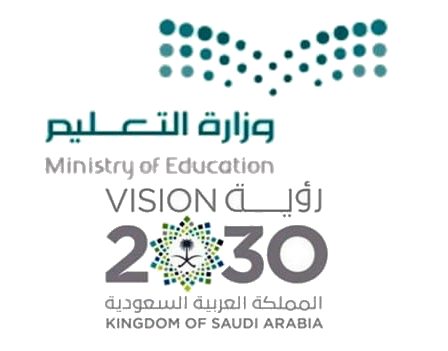 تنفيذ المعلمتين
 نورة المرواني
حمده الغامدي
اللهم لك الحمد  كما ينبغي 
لجلال وجهك وعظيم سلطانك ،،